KAJ JE KOMU HRANA PREHRANJEVALNE VERIGE IN PREHRANJEVALNI SPLETI
Pozdravljeni učenci.
V tem tednu boste pri predmetu naravoslovje podrobneje spoznali, kako se rastline in živali v življenjskih okoljih povezujejo v prehranjevalne verige in prehranjevalne splete.
Učna snov je namenjena trem uram naravoslovja, zato naj se vam ne mudi.
Za motivacijo si najprej poglejte ta video posnetek. Ker ima tudi glasbeno spremljavo, vam svetujem, da odprete zvok, ker vam bo bolj zabavno.
https://www.youtube.com/watch?v=E0GFDuJ9dJk
Rastline in živali se v življenjskih okoljih povezujejo v prehranjevalne verige in prehranjevalne splete.
Razmisli, kakšno povezavo bi imela veriga s prehranjevanjem bitij?
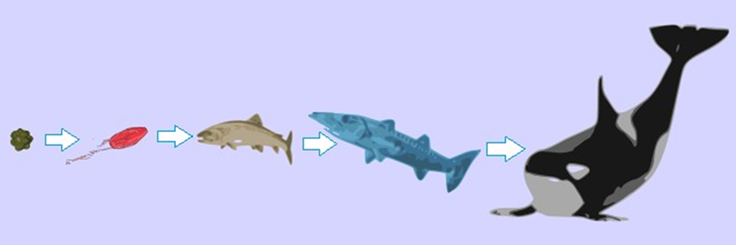 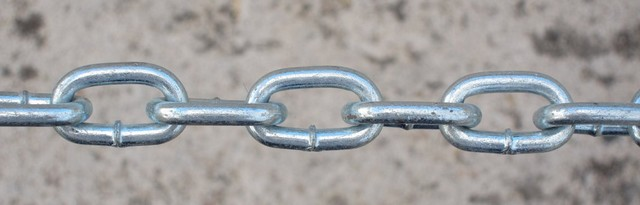 https://eucbeniki.sio.si/nit5/1343/index3.html
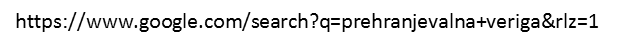 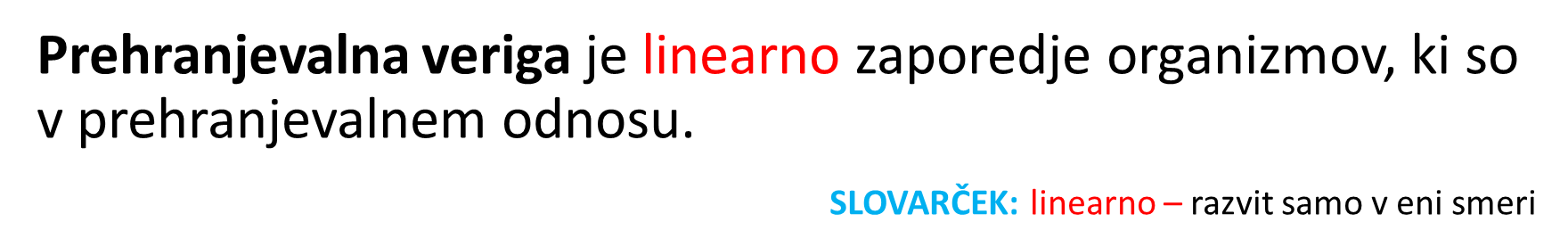 https://sl.wikipedia.org/wiki/Prehranjevalna_veriga
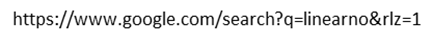 Na začetku prehranjevalne verige so ZELENE RASTLINE. Od njih je odvisno življenje vseh naslednjih členov v prehranjevalni verigi.
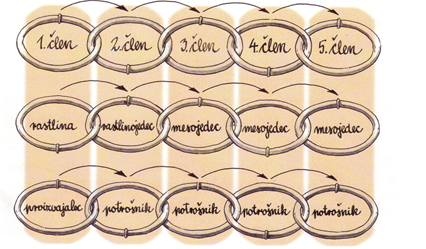 Ta zapis spominja na VERIGO, zato ji pravimo PREHRANJEVALNA VERIGA.
S hrano se energija prenaša od člena do člena.
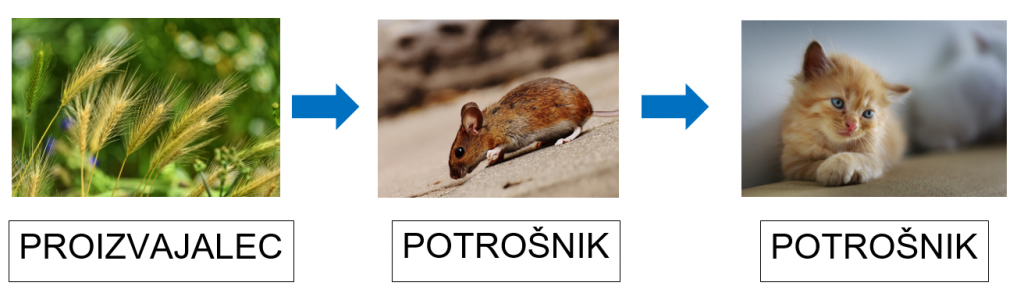 https://www.google.com/search?q=prehranjevalna+veriga&rlz=1C1AVSA
Pšenica je PROIZVAJALEC, miš in muca pa so POTROŠNIKI.
Rastlinam pravimo PROIZVAJALCI, ker proizvajajo hrano. Živali so POTROŠNIKI, ker hrano “trošijo”, jedo.
Če se en člen pretrga, se veriga prekine.
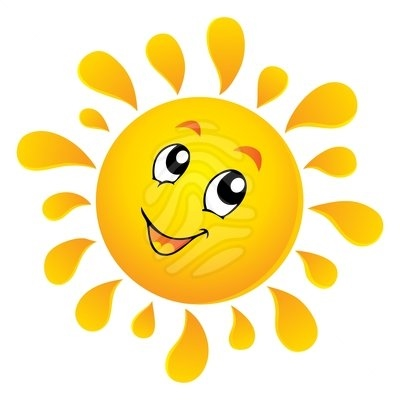 Oglejmo si prehranjevalno verigo, ki jo sestavljajo sveža trava, antilopa in gepard.
Brez sončne svetlobe trave ne bi bilo, antilope bi bile brez hrane in bi izginile, tako, da bi brez hrane ostali tudi gepardi.
Antilope pa se ne hranijo samo s svežo travo in gepardi jedo več vrst živali.
Živali, ki se hranijo z več različnimi vrstami hrane ali z različnimi bitji, laže preživijo kot tiste, ki se hranijo z manj vrstami hrane. Zato so prehranjevalne verige med seboj povezane in se prepletajo v prehranjevalne splete.
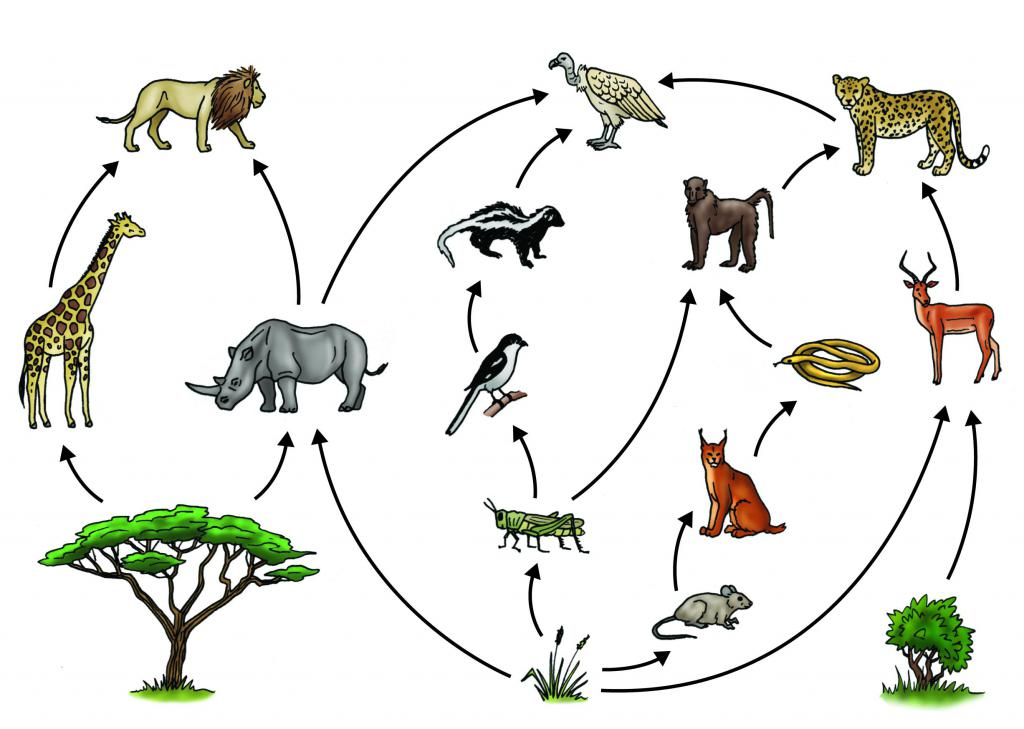 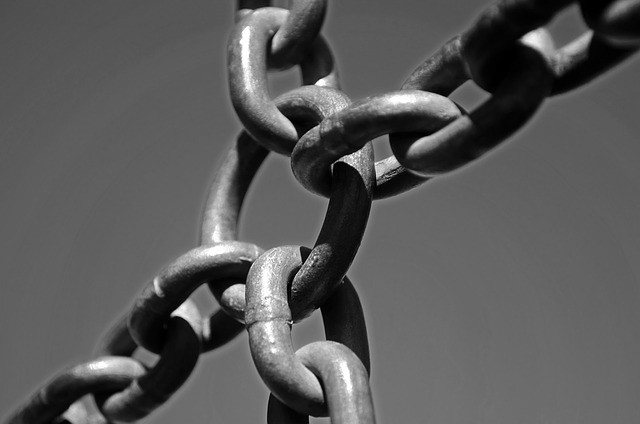 https://www.google.com/search?q=afri%C5%A1ke+prehranjevalne+verige
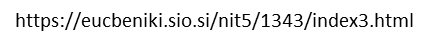 PREHRANJEVALNI SPLET je več med seboj prepletenih prehranjevalnih verig.
Oglej si prehranjevalni splet.

Sestavljen je iz več verig.

Spodaj napisane verige, ki sestavljajo ta prehranjevalni splet, poišči na sliki.

GLIVA (goba)              POLŽ                 ŽABA                 ŠTORKLJA

TRAVA                DEŽEVNIK                ŽABA

LIST (odmrli del)               HROŠČ                KUŠČAR              ŠTORKLJA
 
PLOD (žir)               HROŠČ               KUŠČAR               ŠTORKLJA

PLOD (žir)               MIŠ                KAČA                ŠTORKLJA

Ali bi lahko sestavil še kakšno prehranjevalno verigo? (ODGOVORI USTNO, POKAŽI NA SLIKI)
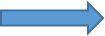 https://www.google.com/search?q=prehranjevalna+veriga&rlz=
Preberi v učbeniku, stran 71, 72, 73 (zgoraj, do naslova Ravnovesje v naravi).
Zapis v zvezek:
PREHRANJEVALNE VERIGE IN PREHRANJEVALNI SPLETI (NASLOV)
Preriši prehranjevalno verigo, učbenik, str. 71, spodaj.
Pod verigo napiši: 
S hrano se energija prenaša od člena do člena.
Bukev je PROIZVAJALEC, gosenica in kukavica pa so POTROŠNIKI.
Rastlinam pravimo PROIZVAJALCI, ker proizvajajo hrano. Živali so POTROŠNIKI, ker hrano “trošijo”, jedo.
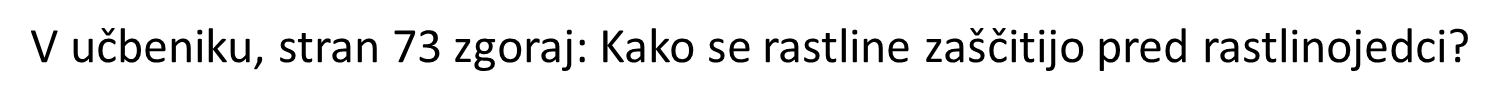 Izberi si eno izmed štirih opisanih rastlin in jo preriši v šolski zvezek. Prepiši tudi vsebino ob njej.
Na naslednji strani imaš učni list.
Preden začneš z reševanje pa bodi pozoren/pozorna na naslednje:
vsaka prehranjevalna veriga se začne z zelenimi rastlinami,
pri sestavljanju prehranjevalne verige moraš vedno narisati puščico ali „člen“ verige,
primer: solata                 polž                  žaba                štorklja
                  solata          polž           žaba          štorklja

napačno: solata         polž         žaba         štorklja
                     solata, polž, žaba, štorklja
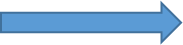 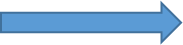 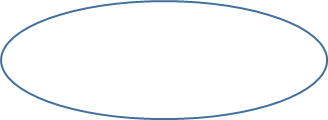 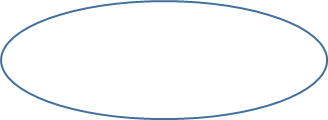 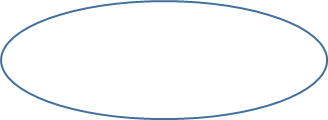 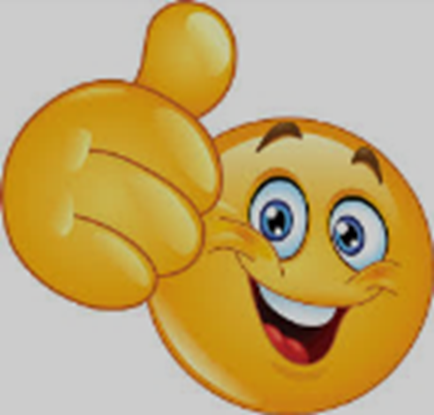 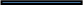 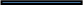 Reši učni list. Lahko ga natisneš ali pa prepišeš v zvezek.
KAJ JE KOMU HRANA
 1. Iz prehranjevalnega spleta v učbeniku na strani 72 sestavi tri prehranjevalne verige.
Katera bitja so vedno na začetku prehranjevalne verige? ________________________
Kaj bi se zgodilo, če ne bi bilo rastlinojedcev? _________________________________
2. Sestavi po eno prehranjevalno verigo za gozd, travnik in mlako. Pomagaj si s tabelo v učbeniku na str. 70.
Rešitve:
KAJ JE KOMU HRANA
 1. Iz prehranjevalnega spleta v učbeniku na strani 72 sestavi tri prehranjevalne verige.
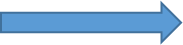 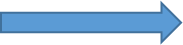 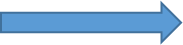 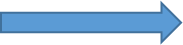 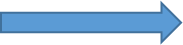 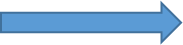 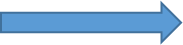 Katera bitja so vedno na začetku prehranjevalne verige? Zelene rastline.
Kaj bi se zgodilo, če ne bi bilo rastlinojedcev? Bi se povečala količina rastlin, mesojedci, ki se prehranjujejo z rastlinojedci bi izumrli.
2. Sestavi po eno prehranjevalno verigo za gozd, travnik in mlako. Pomagaj si s tabelo v učbeniku na str. 70. (naloga ima več možnih rešitev)
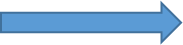 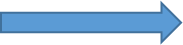 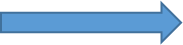 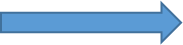 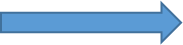 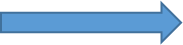